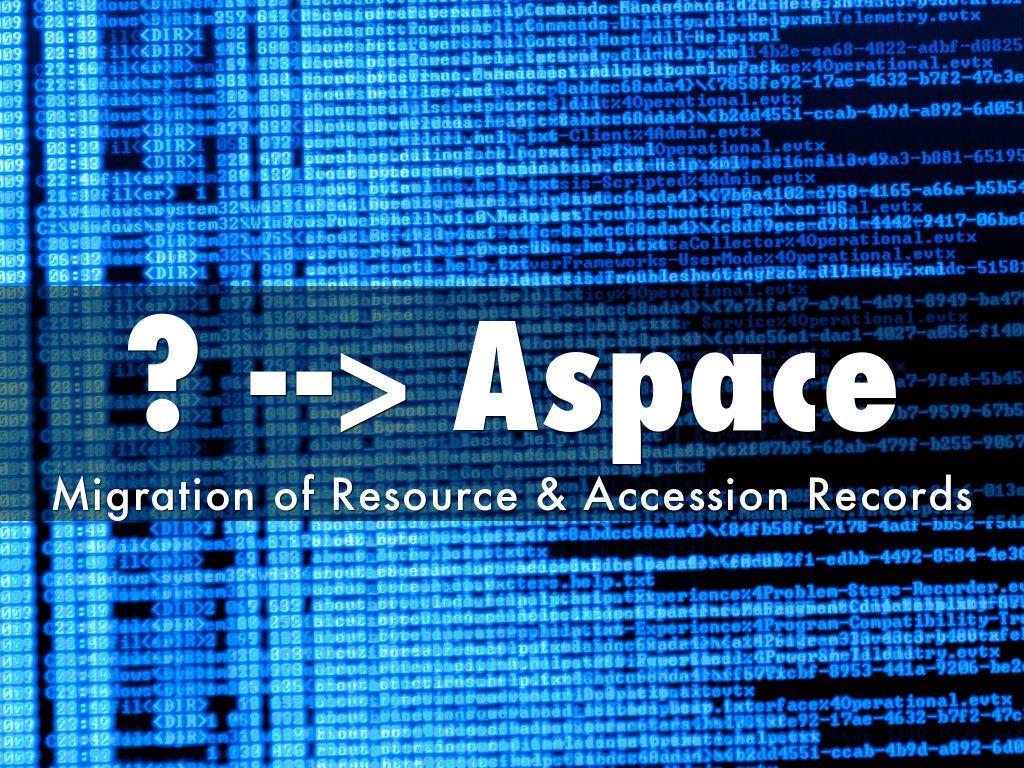 Margaret Hughes | University of California, San Francisco
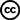 Photo by kjetikor - Creative Commons Attribution-NonCommercial License  https://www.flickr.com/photos/43642098@N06
Created with Haiku Deck
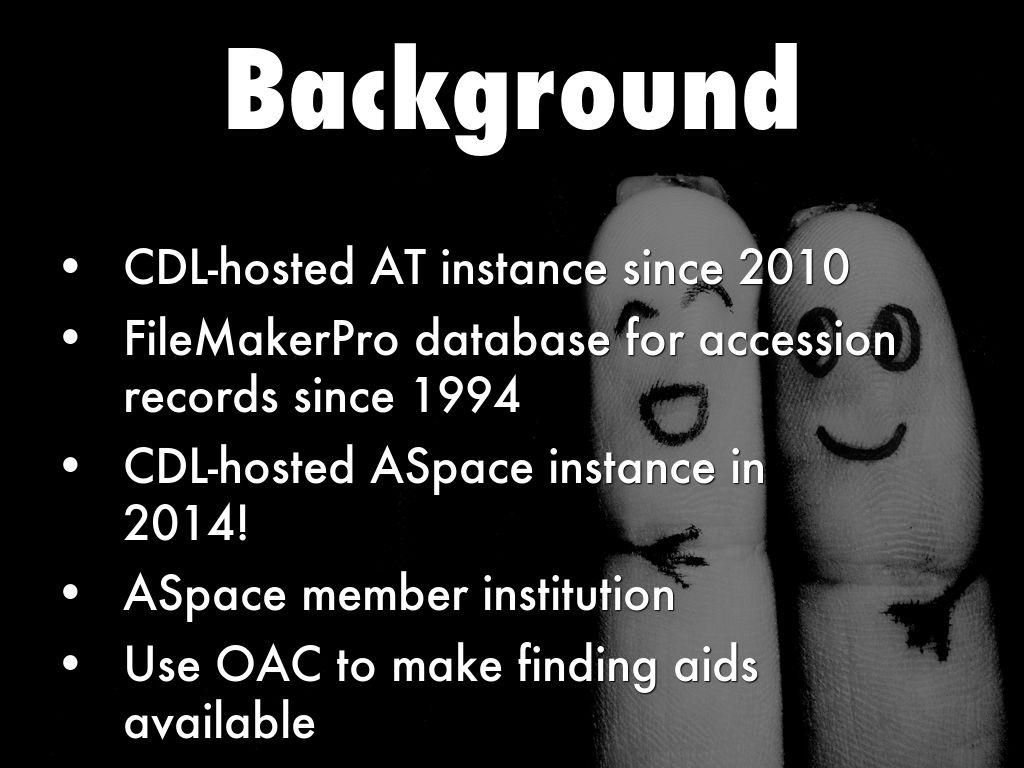 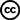 Photo by Juliana Coutinho - Creative Commons Attribution License  https://www.flickr.com/photos/10217810@N05
Created with Haiku Deck
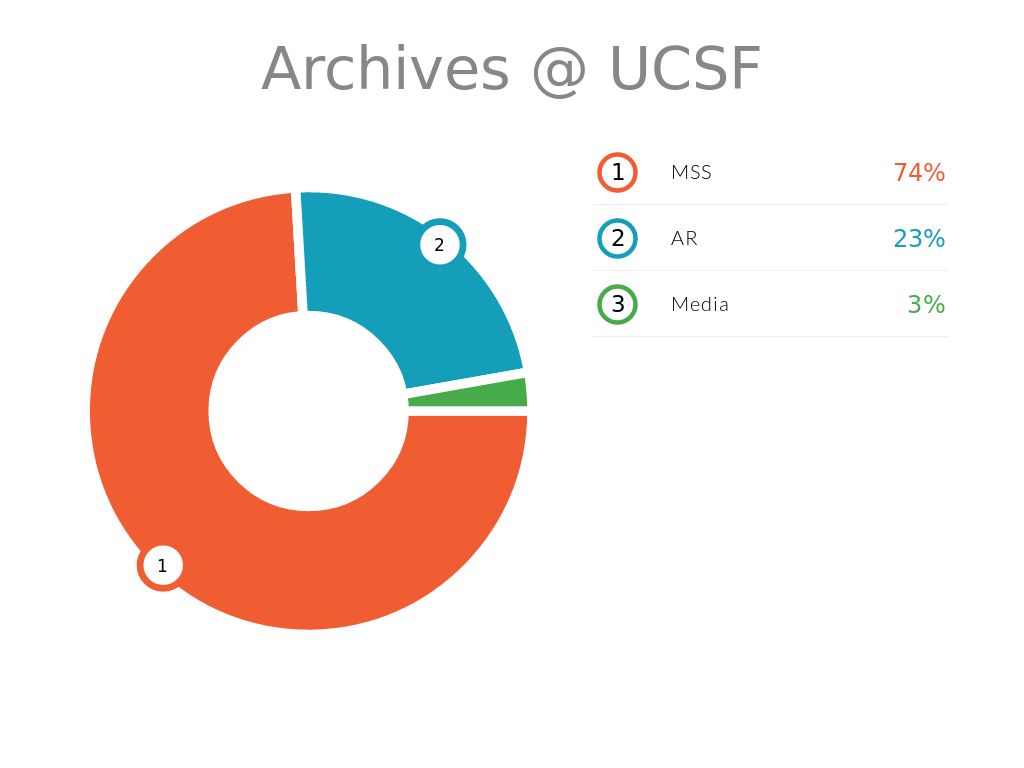 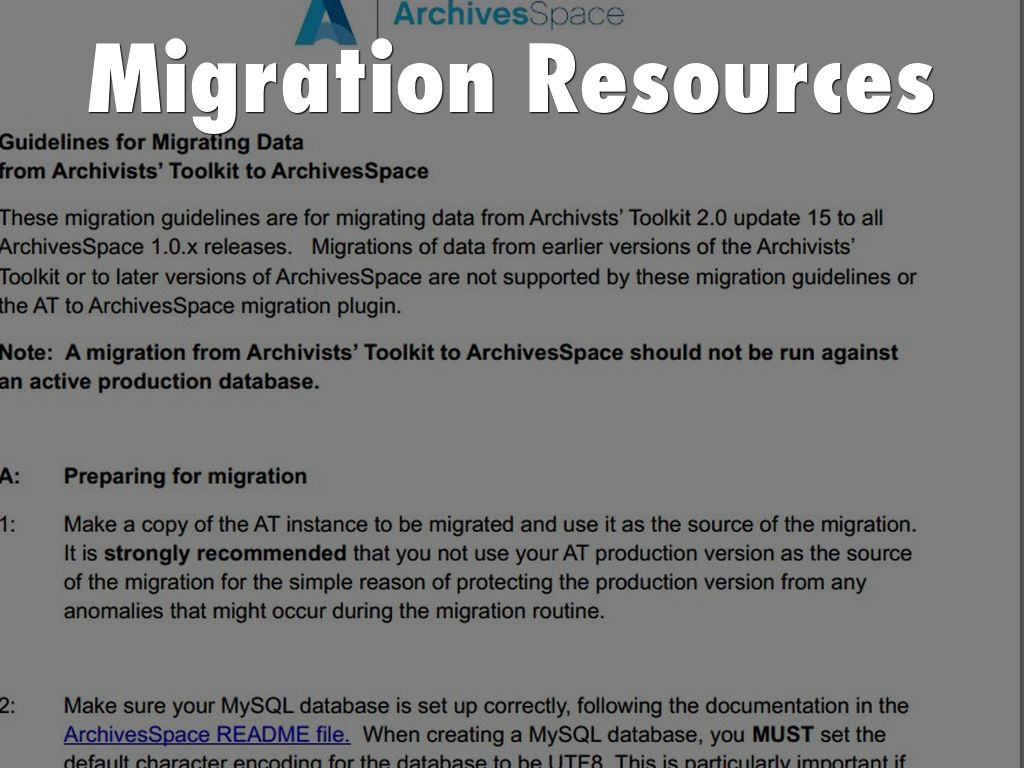 Aspace’s guidelines for migrating from Archivists’ Toolkit to AS
https://s3-us-west-2.amazonaws.com/aspacemigrationtools/AT+Migration+Guidelines--REV-20140417.pdf
CDL’s migration documentation from AT to AS on the UC AMSUG CKG wiki page
https://wiki.library.ucsf.edu/download/attachments/334531237/OAC%20CDL-hosted%20ArchivesSpace%20migration%20instructions.pdf?version=2&modificationDate=1411559693000&api=v2
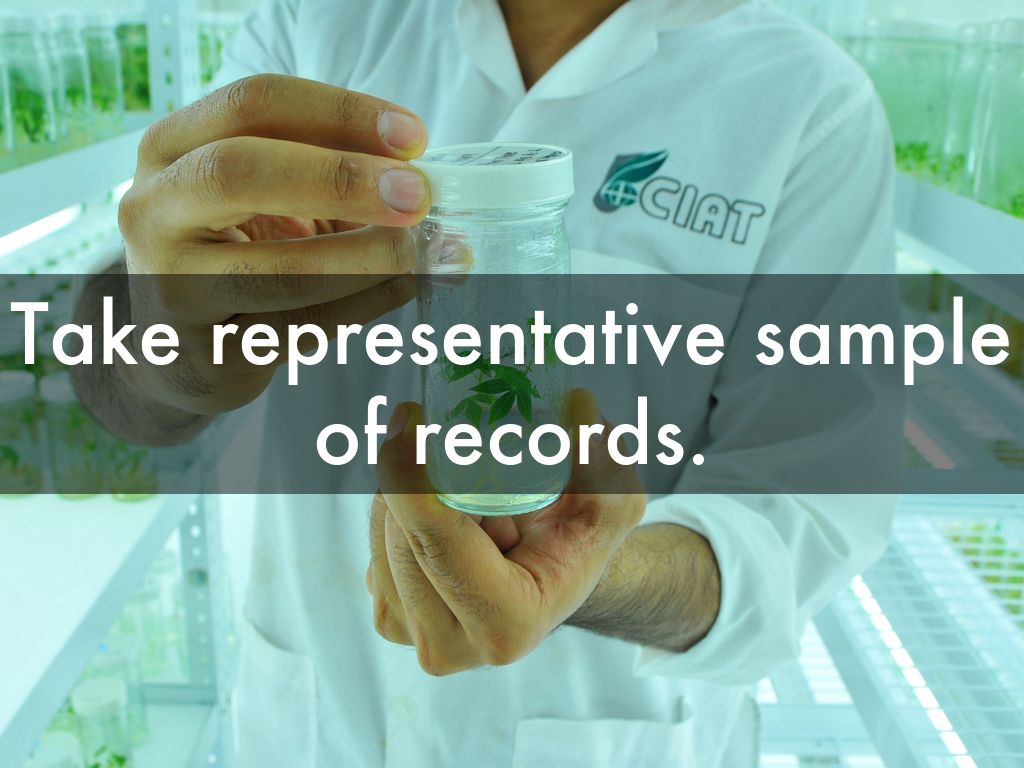 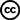 Photo by CIAT International Center for Tropical Agriculture - Creative Commons Attribution-ShareAlike License  https://www.flickr.com/photos/38476503@N08
Created with Haiku Deck
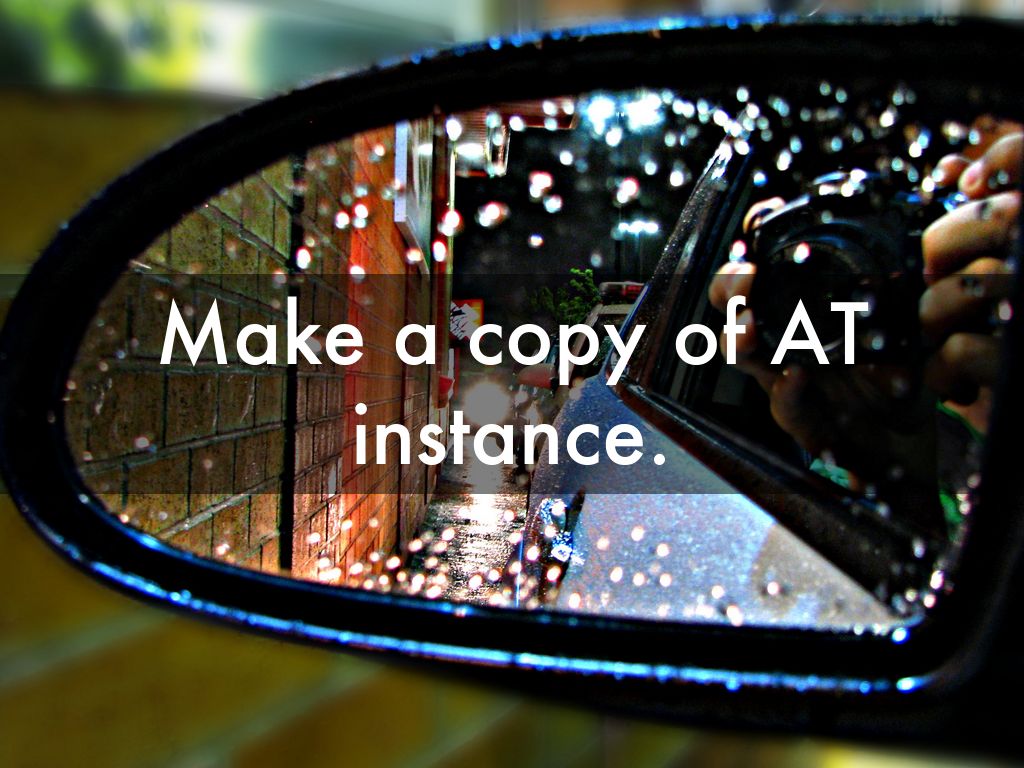 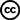 Photo by MSVG - Creative Commons Attribution License  https://www.flickr.com/photos/13907834@N00
Created with Haiku Deck
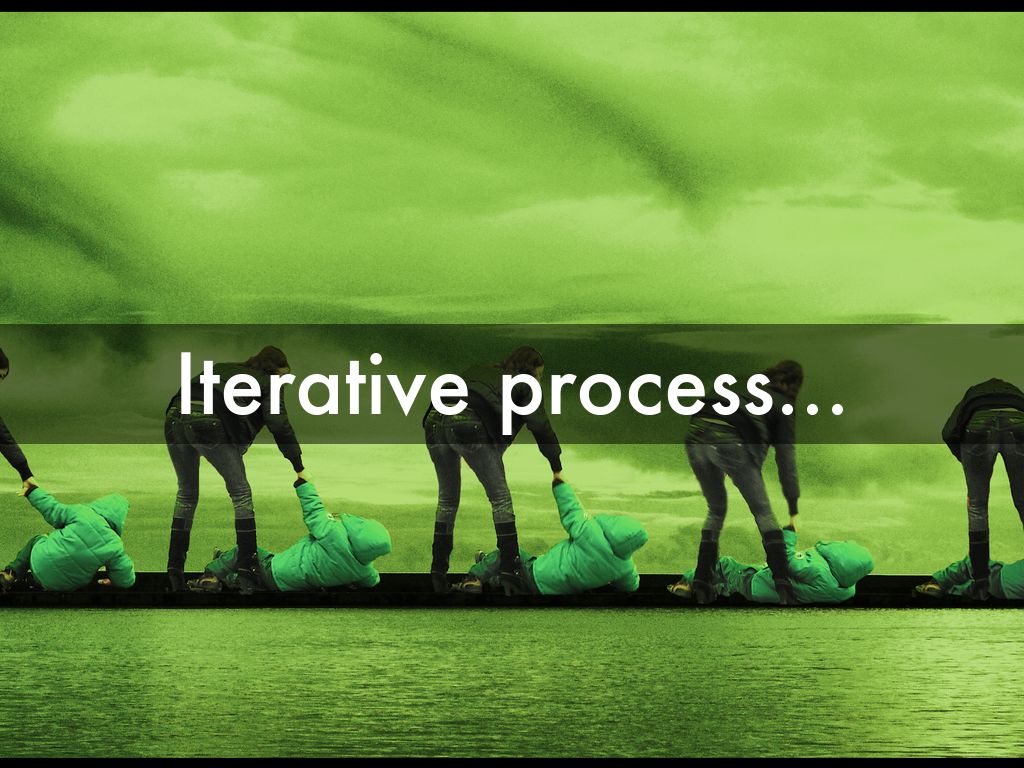 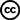 Photo by onesecbeforethedub - Creative Commons Attribution-NonCommercial-ShareAlike License  https://www.flickr.com/photos/38533398@N07
Created with Haiku Deck
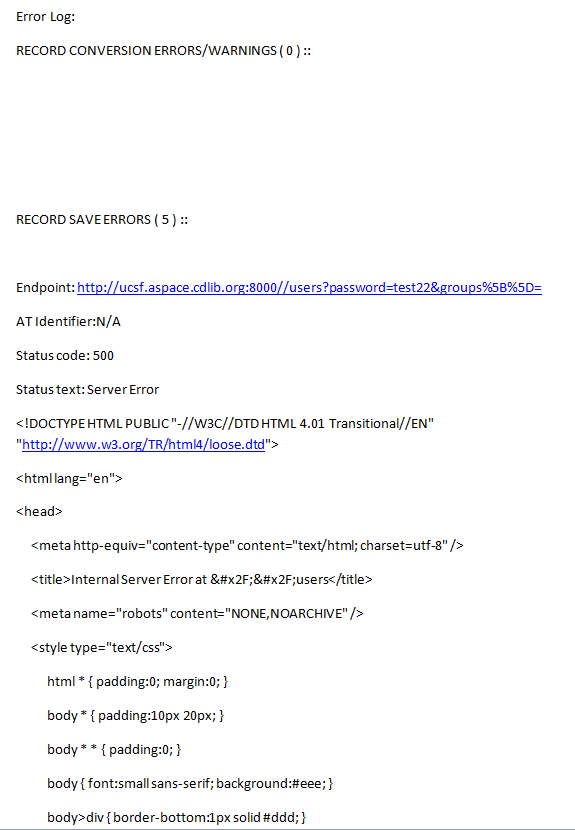 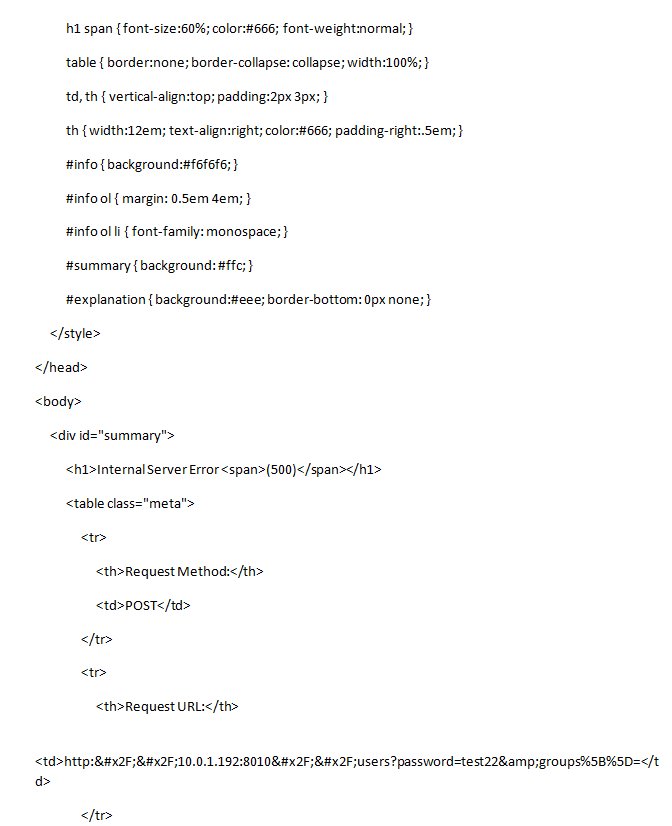 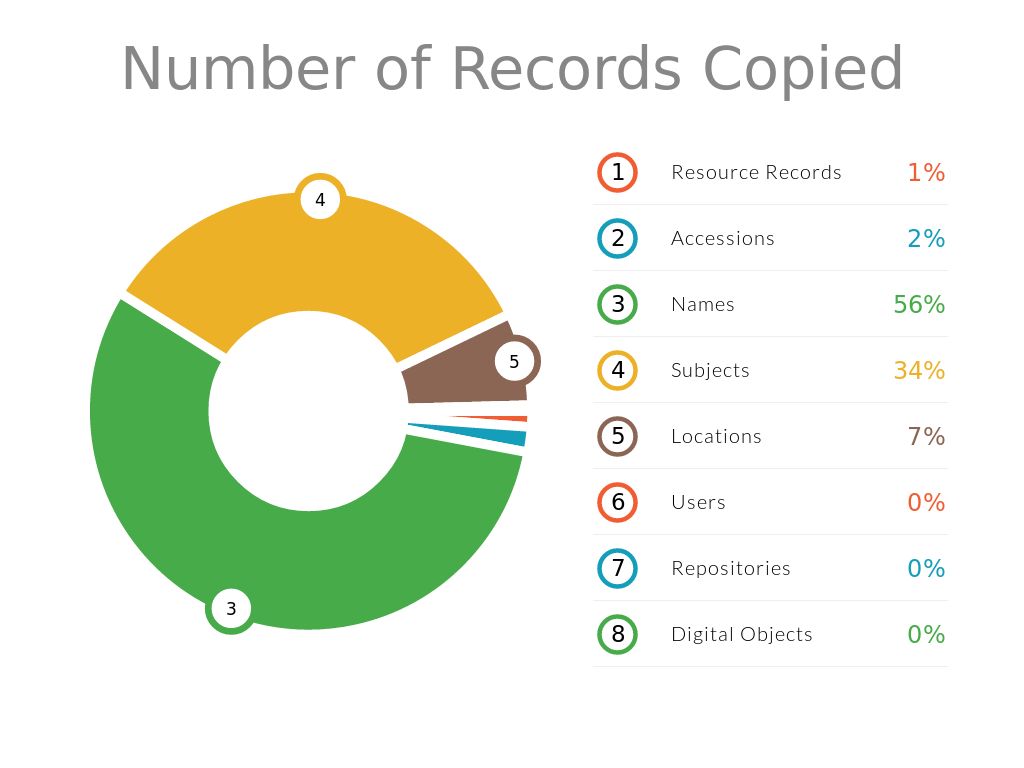 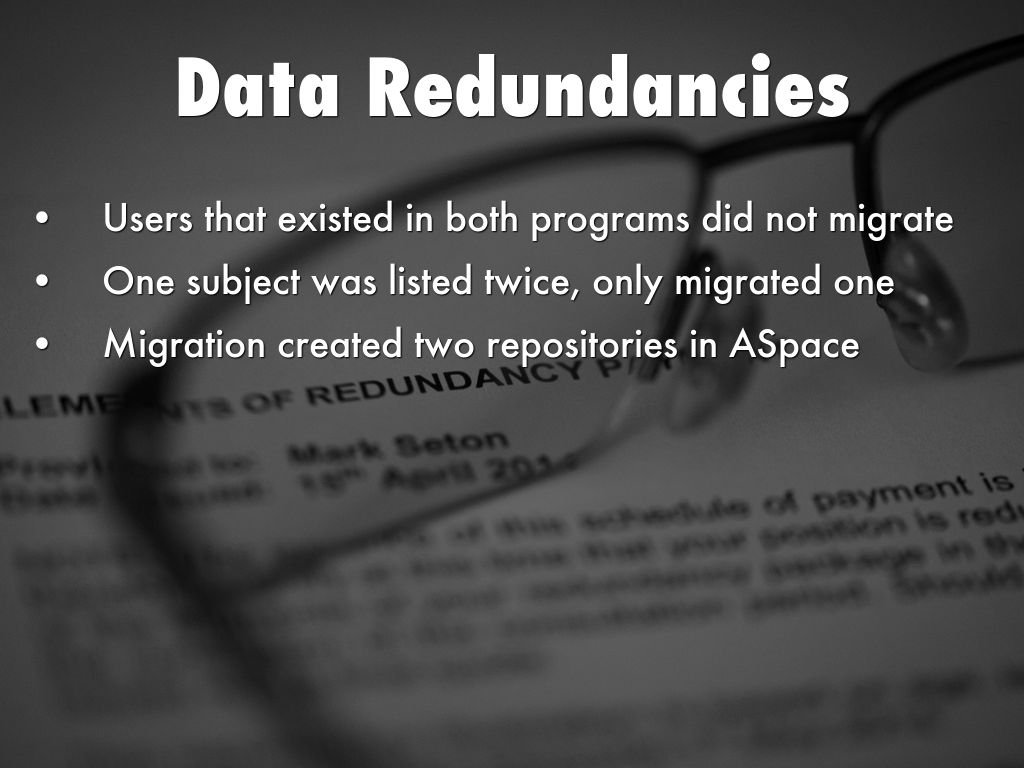 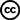 Photo by Mark Seton - Creative Commons Attribution-NonCommercial License  https://www.flickr.com/photos/24018267@N00
Created with Haiku Deck
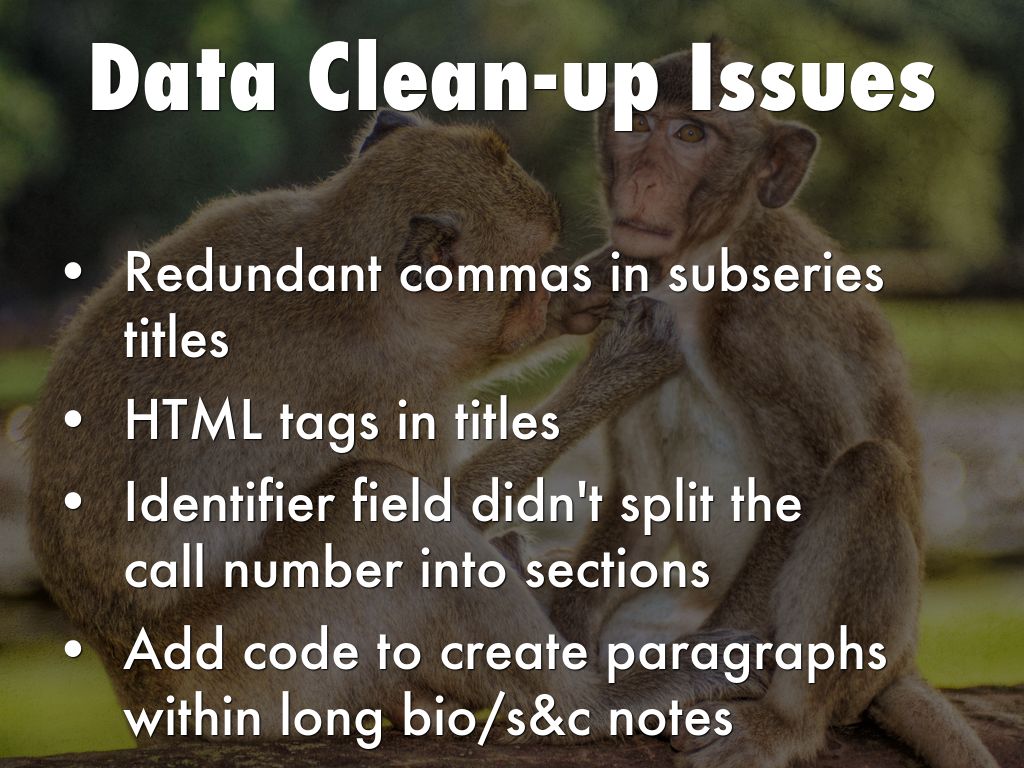 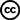 Photo by Stuck in Customs - Creative Commons Attribution-NonCommercial-ShareAlike License  https://www.flickr.com/photos/95572727@N00
Created with Haiku Deck
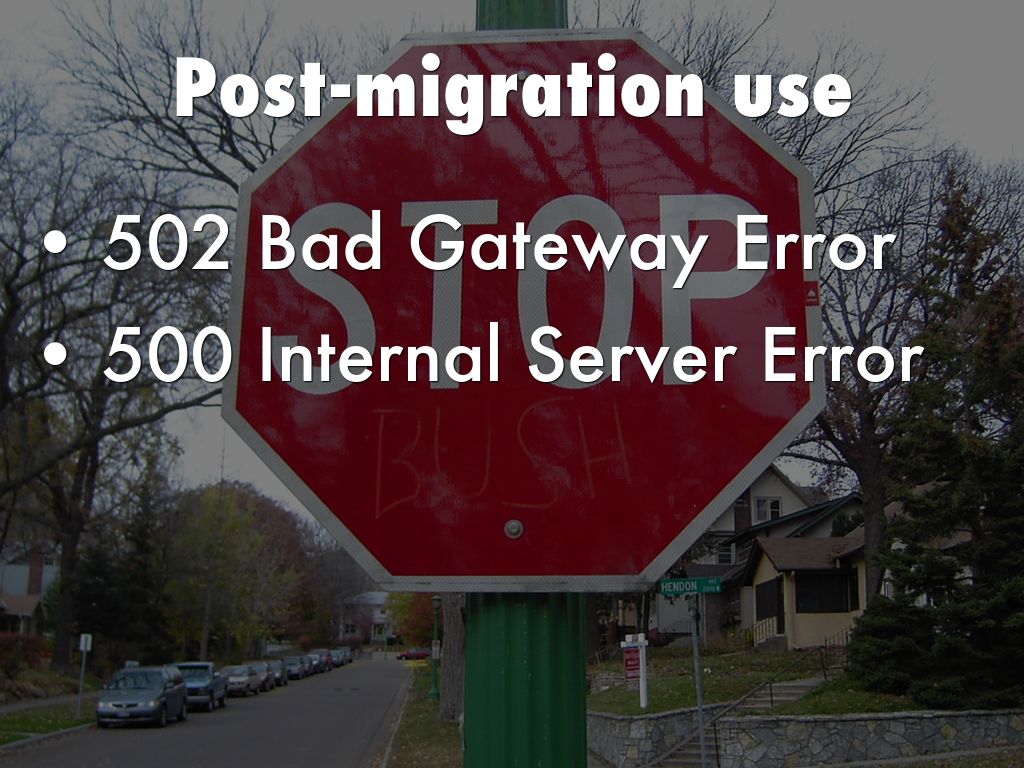 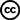 Photo by moonshake - Creative Commons Attribution-NonCommercial-ShareAlike License  https://www.flickr.com/photos/67438268@N00
Created with Haiku Deck
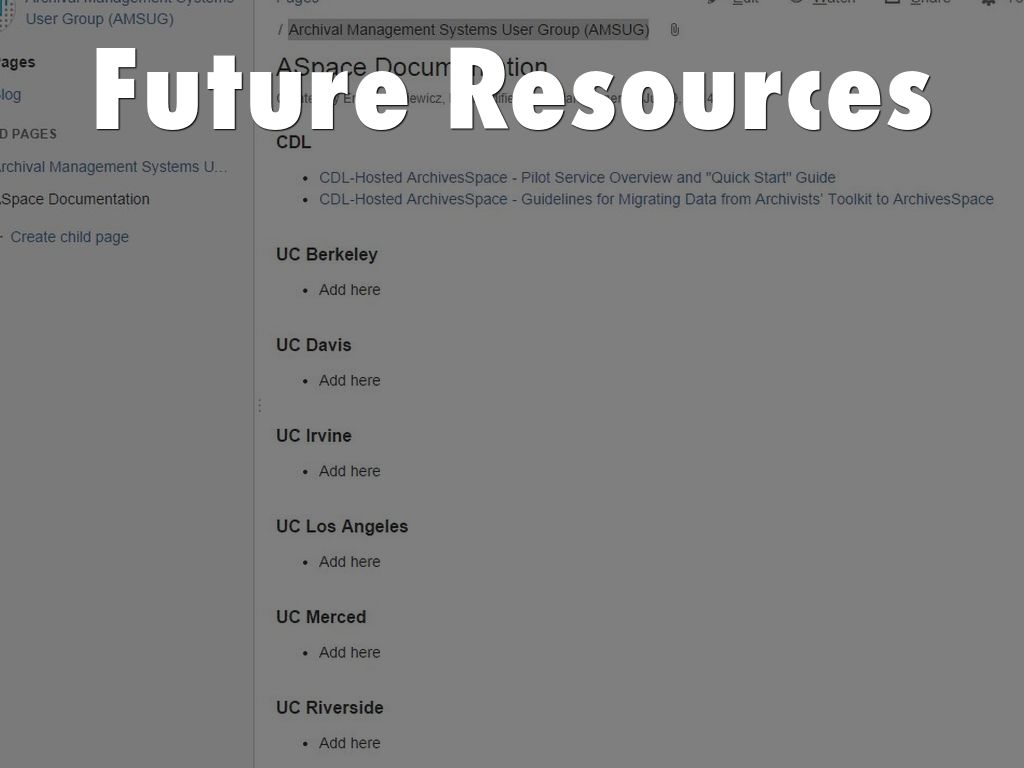 UC Archival Management Systems User Group (AMSUG), ASpace Documentation
https://wiki.library.ucsf.edu/display/UCATUserGroup/ASpace+Documentation
ArchivesSpace User Group listserv
http://lyralists.lyrasis.org/mailman/listinfo/archivesspace_users_group
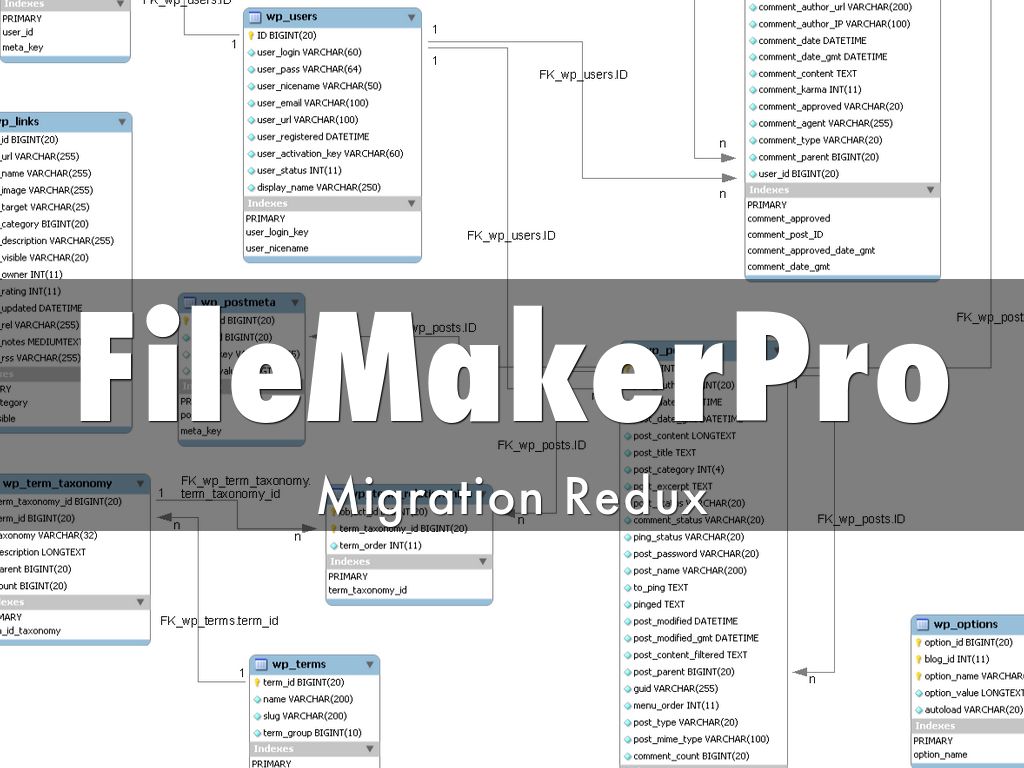 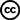 Photo by bi0xid - Creative Commons Attribution-NonCommercial-ShareAlike License  https://www.flickr.com/photos/45745303@N00
Created with Haiku Deck
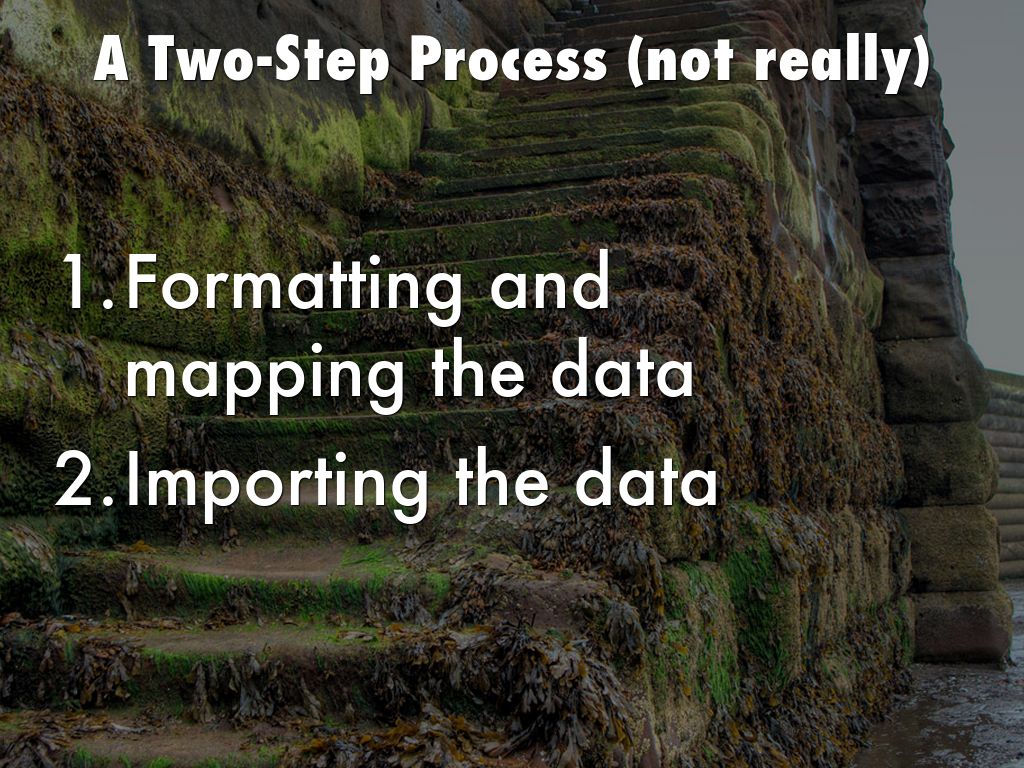 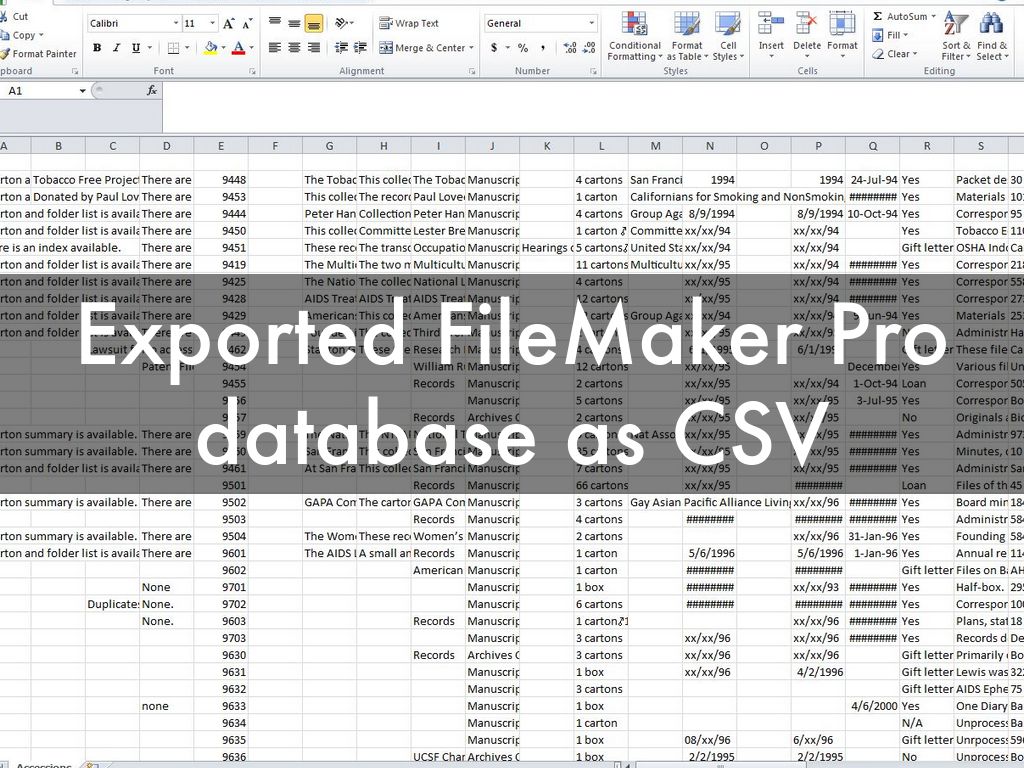 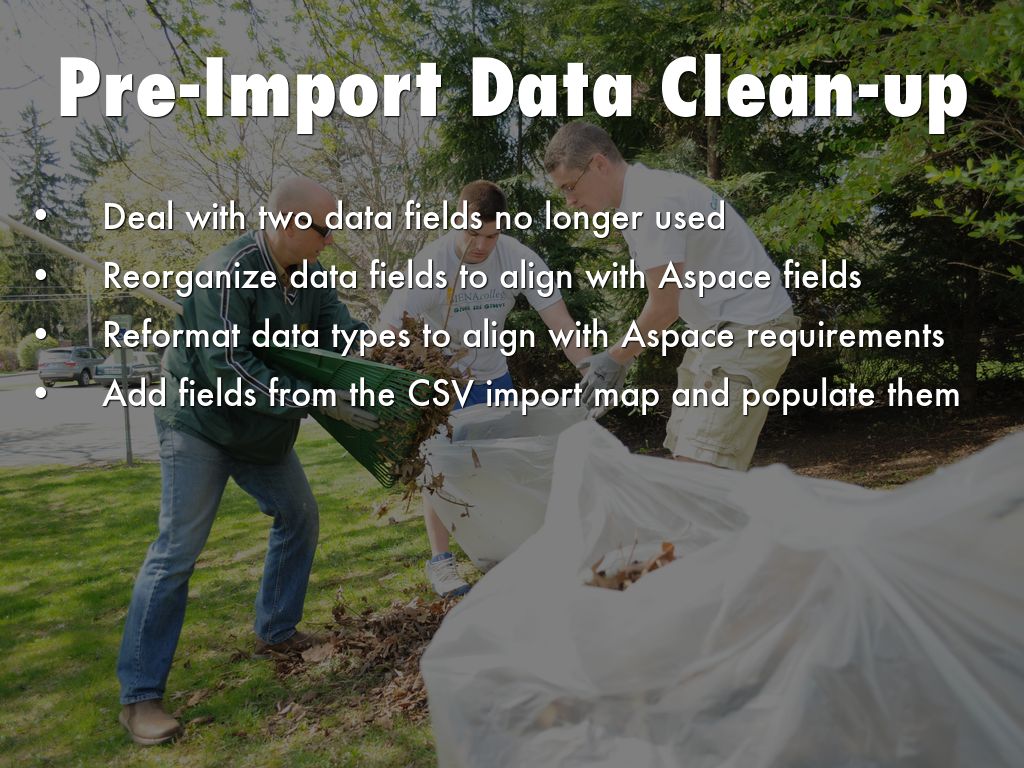 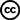 Photo by Siena College - Creative Commons Attribution License  https://www.flickr.com/photos/35409676@N08
Created with Haiku Deck
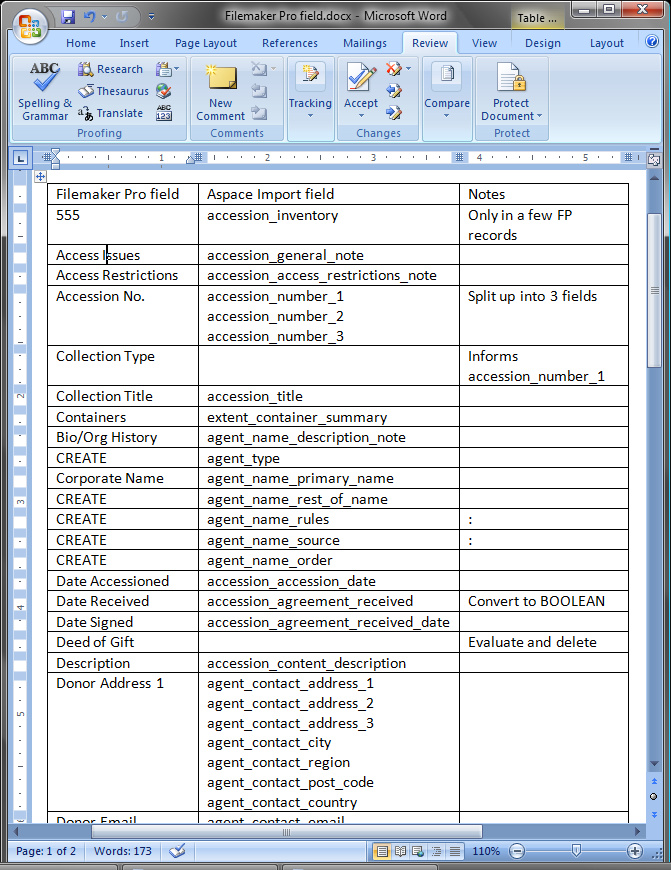 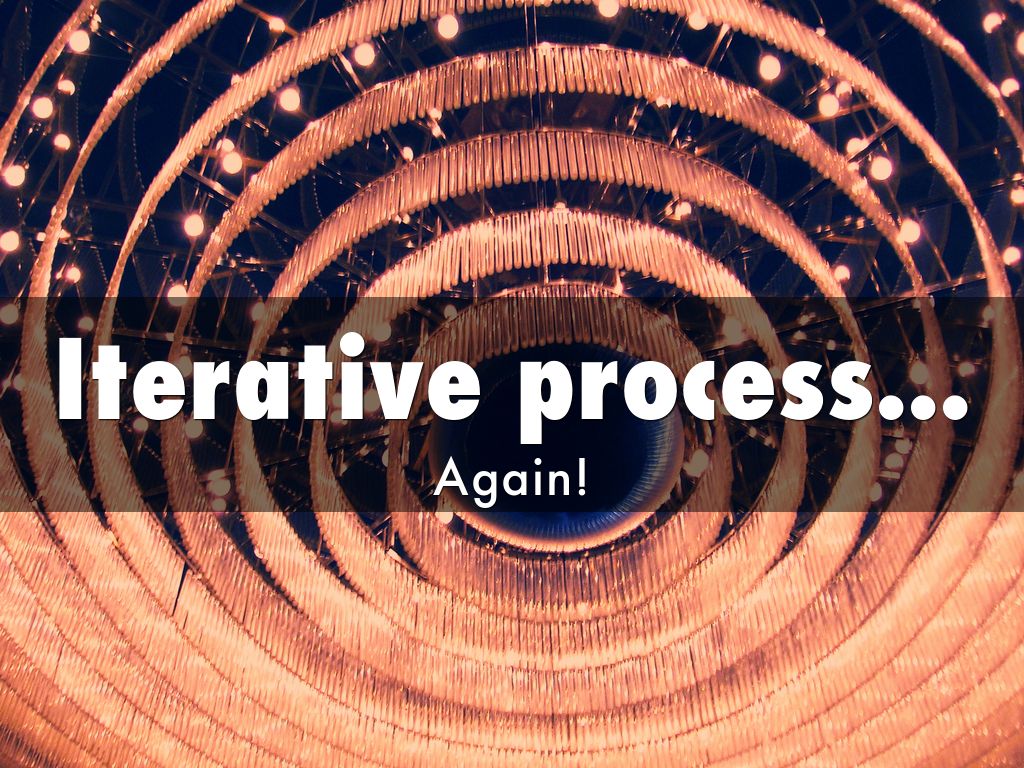 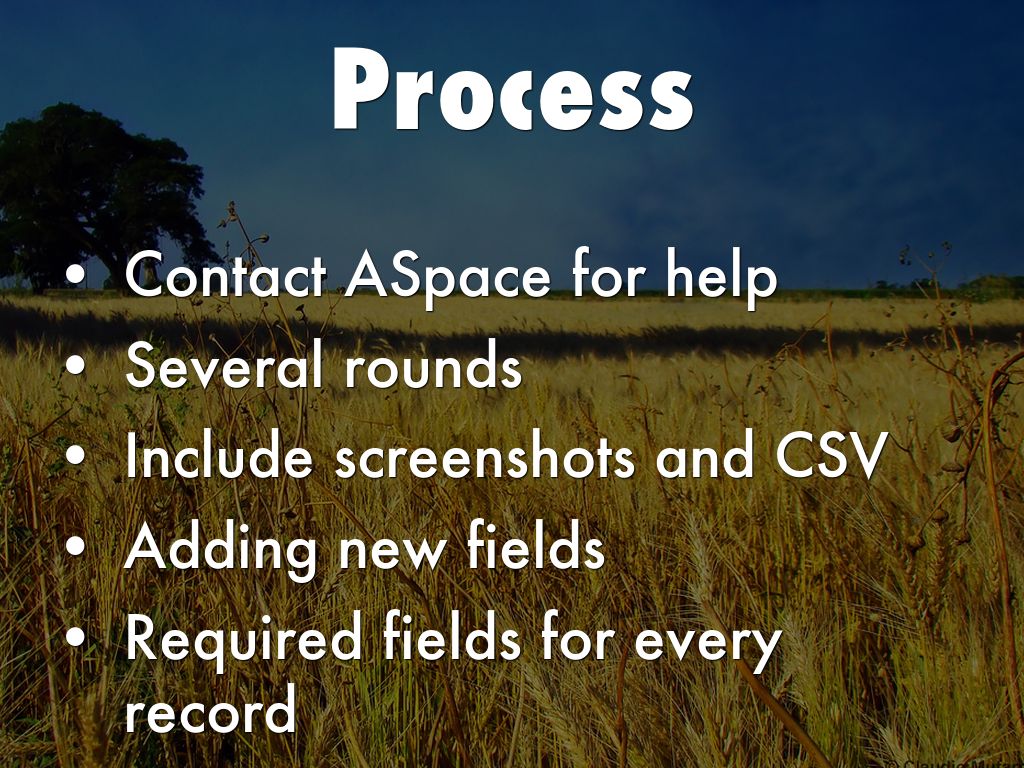 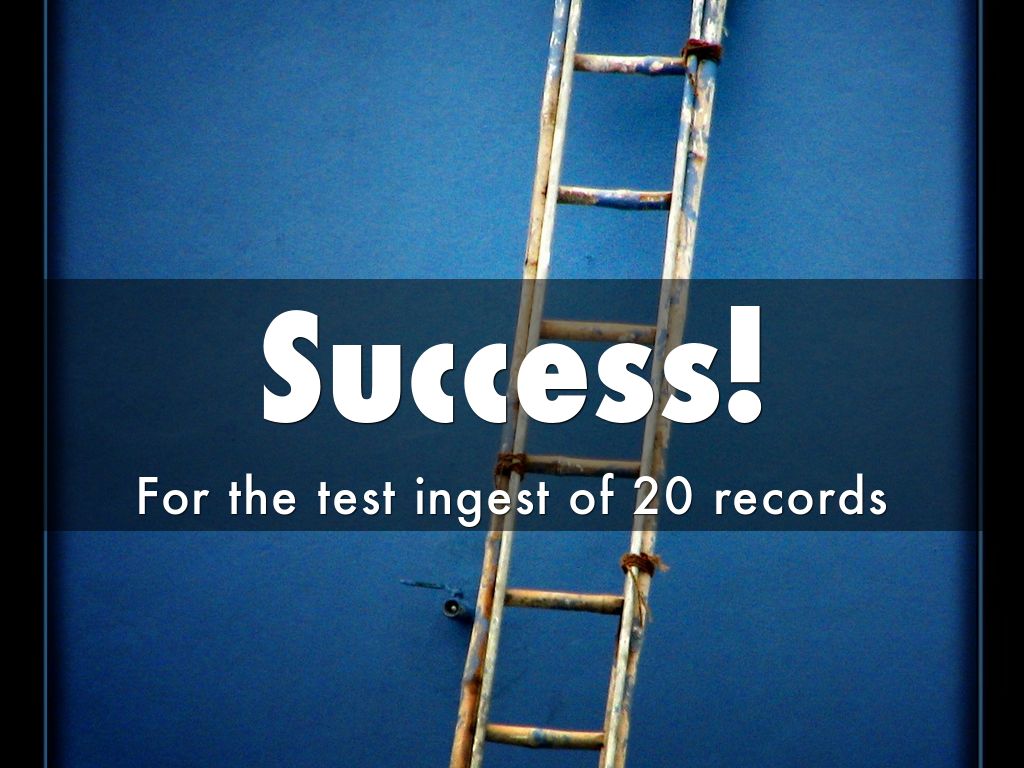 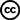 Photo by aloshbennett - Creative Commons Attribution License  https://www.flickr.com/photos/13203757@N00
Created with Haiku Deck
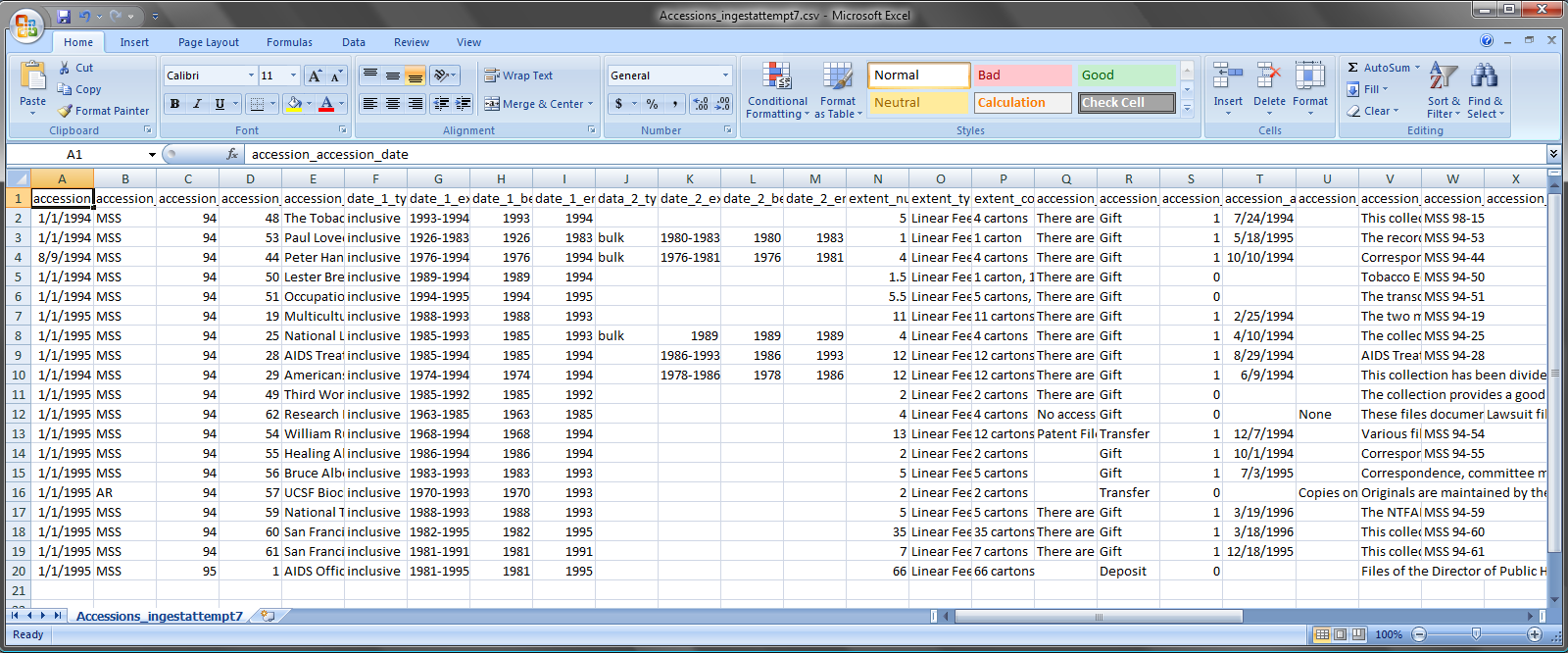 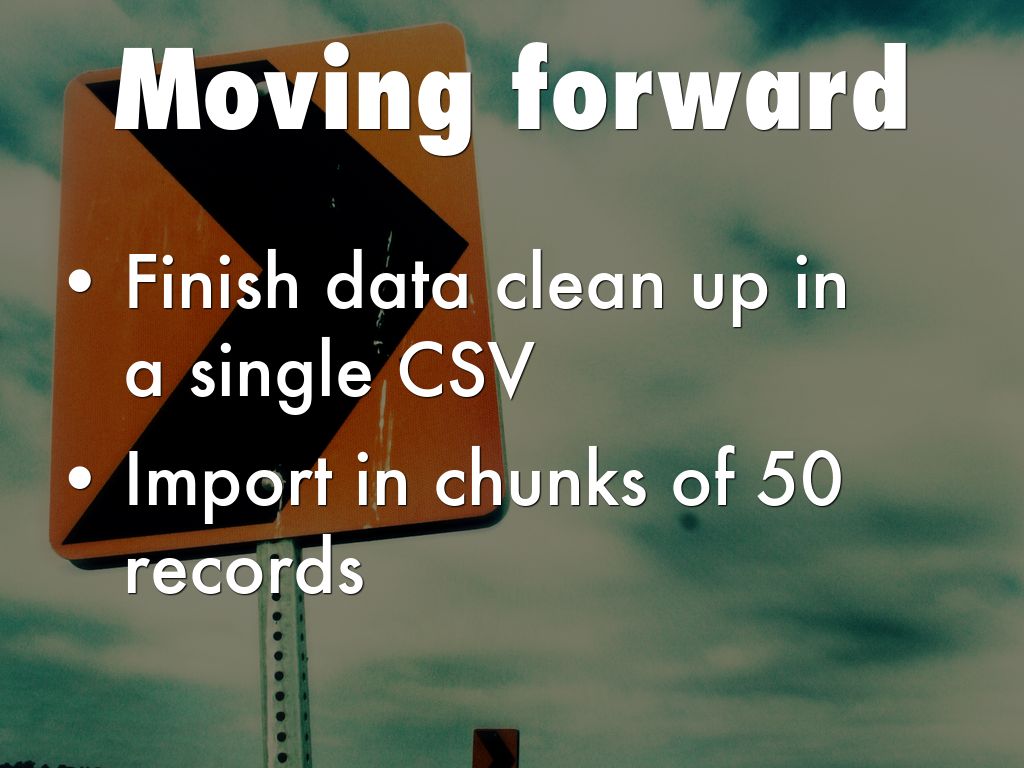 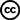 Photo by HeyThereSpaceman. - Creative Commons Attribution-NonCommercial-ShareAlike License  https://www.flickr.com/photos/95257089@N00
Created with Haiku Deck
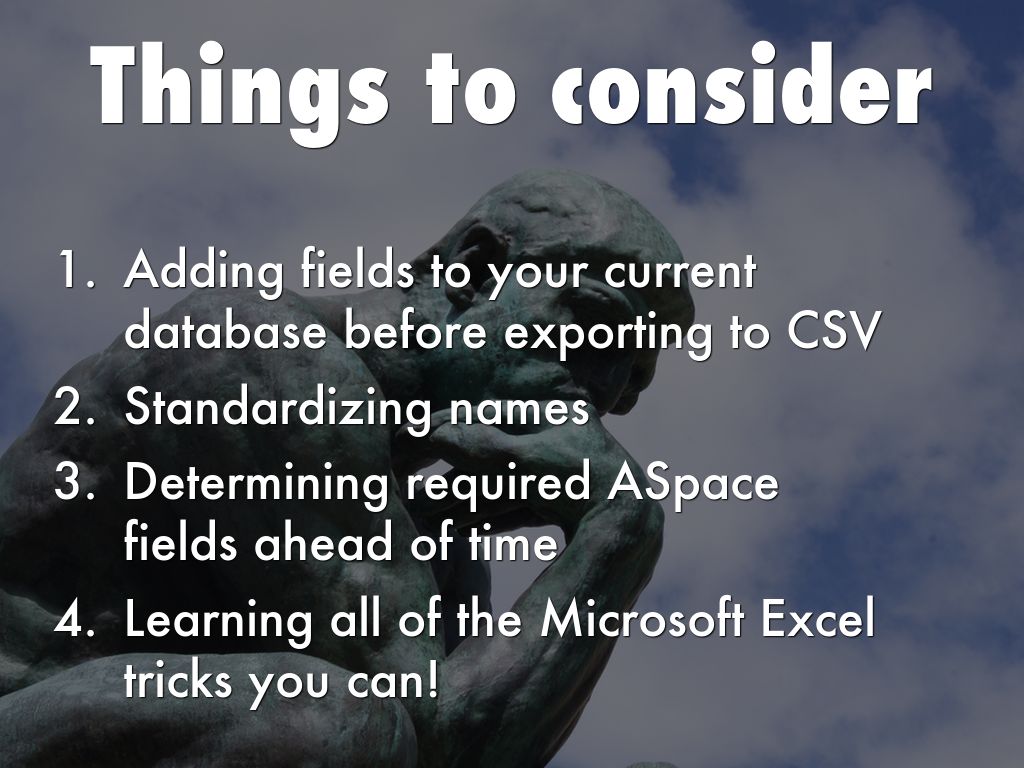 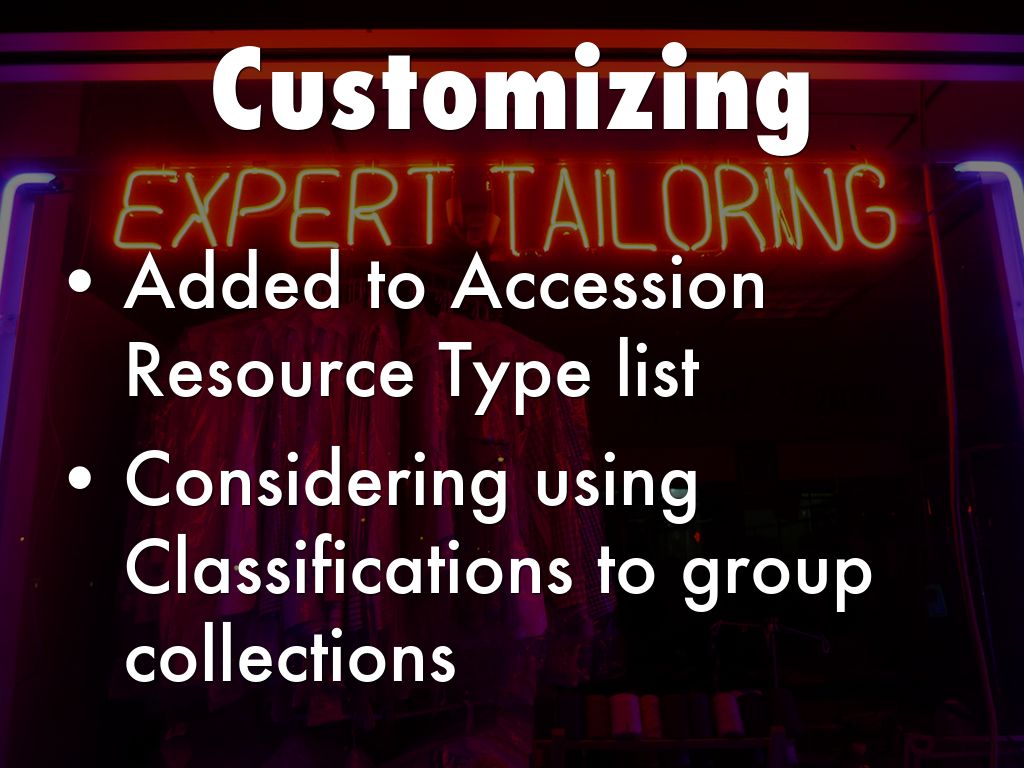 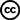 Photo by cuttlefish - Creative Commons Attribution-NonCommercial License  https://www.flickr.com/photos/41894159995@N01
Created with Haiku Deck
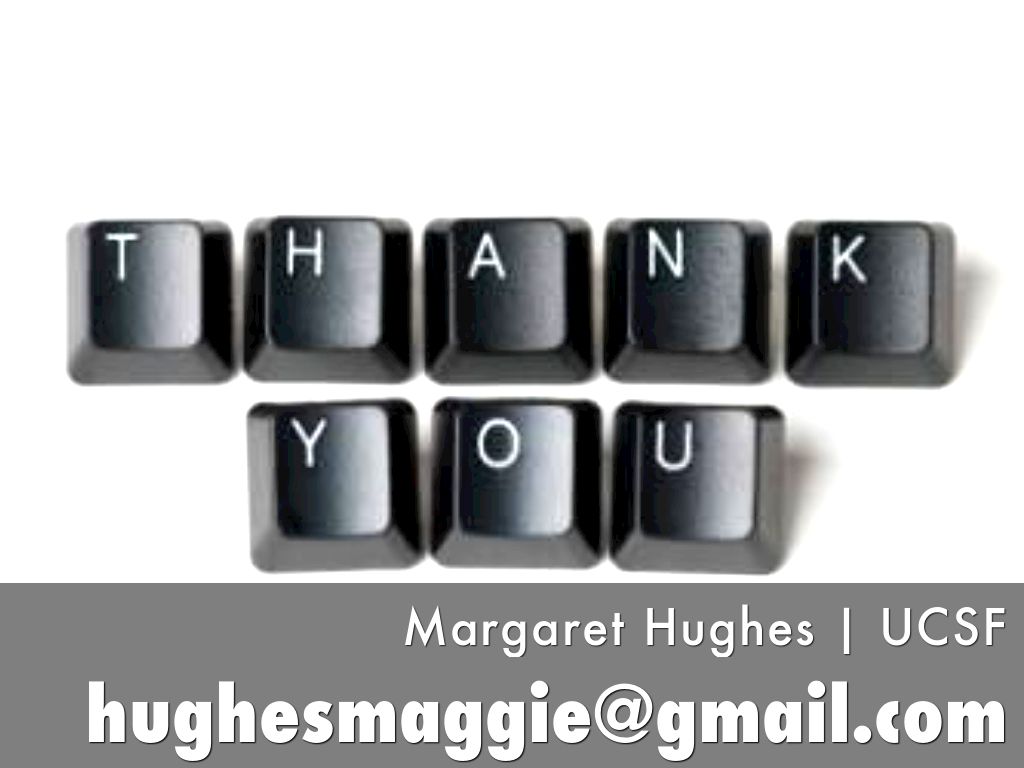 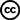 Photo by Fenng(dbanotes) - Creative Commons Attribution-NonCommercial-ShareAlike License  https://www.flickr.com/photos/99112767@N00
Created with Haiku Deck
all about ASpace
Implementing ArchivesSpace at the Bancroft Library


Kate Tasker
Digital Archivist
The Bancroft Library, UC Berkeley

ktasker@library.berkeley.edu
@kate_tasker
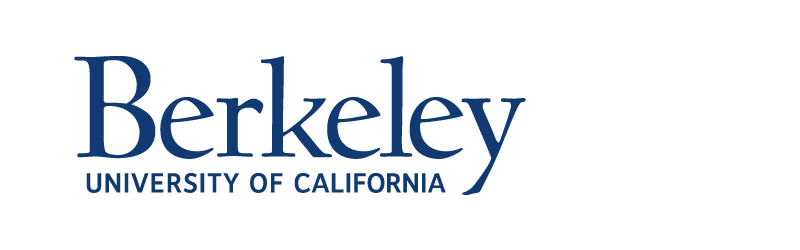 [Speaker Notes: [Slide 1]

Hello! I’m Kate Tasker, Digital Archivist at the Bancroft Library at the University of California, Berkeley and the point person for all things ArchivesSpace at the Bancroft. I want to thank SCA and the Gold Country Archivists for having us here today; my wonderful fellow presenters; and all of you for joining us at this session. I gave a shorter version of this presentation as a Lightning Talk at the Western Roundup in May, so some of this may be familiar to any of you who attended. Don’t worry though – I’ve added some new stuff!

To start us off: I have to confess that I’m really susceptible to ear-worms, probably like many of you: those songs that get stuck in your head and seem to play on endless repeat. Last year when I was starting to work on ArchivesSpace (or ASpace, as we quickly nicknamed it), Meghan Trainor’s song “All About That Bass” was everywhere. Around the same time a group of interns at NASA posted a video on YouTube with their parody lyrics to “All About That Space”, and I’m afraid I felt inspired to make my own version.
 
So (with advance apologies) I’d like to tell you how we’re All About ASpace at the Bancroft Library.]
The Bancroft Library at UC Berkeley
1 of 20 campus libraries
One of largest special collections libraries in U.S.
60 mil. manuscript items (60,000 LF)
8.2 mil. photographs & pictorial materials
600,000+ volumes
86,000 microforms
25,000 maps
24.4 TB of digital collections
29
[Speaker Notes: [Slide 2]

As a quick intro, The Bancroft is one of 20 libraries on the campus of UC Berkeley. (Our next speaker Emily Vigor will talk about implementing ASpace at another Berkeley library, and I’m lucky to have other colleagues on campus for support as we all tackle similar issues.)
 
The Bancroft is one of the largest special collections libraries in the U.S., as you can see by this description of our holdings. Collection records have been kept electronically in a custom Access/MySQL database since 1997, but other administrative information has also been recorded in paper collection files and in individual unit databases. Due to the complex nature of collection management and staff needs, the Bancroft has never adopted Archon or Archivists’ Toolkit.]
“…because you know we’re all about ASpace”
…all levels
Comprehensive collection management system 
Accessions, Resources, Events, Digital Objects
archivesspace.org
30
[Speaker Notes: [Slide 3] 

But we are now all about ASpace, ‘bout ASpace, all levels, as a way to manage our collection records in one comprehensive system. We are particularly making use of the Accession, Resource, Event, and soon the Digital Object modules, but have no plans yet to deploy the public interface (as we present our finding aids through the Online Archive of California and have our digital collections in Calisphere/DPLA). We are ASpace charter members at the “Very Large” level.

My unit, the Digital Collections Unit, administers our ArchivesSpace instance for users. All technical support and database management falls to our Library Systems Office IT staff. We set up an ArchivesSpace Task Force in June 2014, which meets approximately 1-2 times per month to set policy, write guidelines and procedures. We have 8 members representing Acquisitions, Manuscripts, Pictorial, Digital, and Cataloging needs. We also have a sub-group currently meeting to update our manual in light of new features and bug fixes in the latest version of ASpace. Bancroft staff received formal ArchivesSpace training from Brad Westbrook and Adrian Turner in May 2014; our production instance was launched in June, and we officially began entering new Accessions on July 1, 2014. Finding aid production, development of procedures, and migration of legacy data has been ongoing since then.

We wanted to begin using ASpace immediately, even though that meant checking and maintaining two separate collection management systems in the short-term. We learned how to best use the application simply by starting to work with it; we also began to collect feedback from users and evaluate our use and migration needs, and to write a user manual. Implementing the application also allowed us to participate in early discussions with the community and to make feature requests for later development. Creating new Accession records and Resource Records was relatively straightforward, but migrating our legacy data…that’s a different story.]
“…yeah, it’s pretty clear, what we had to do”
migrate, migrate: a database or two
Legacy MySQL database (“ECMS”) 
~14,800 collection records
XML finding aids: ~1286
Assorted legacy records
31
[Speaker Notes: [Slide 4]

So yeah it’s pretty clear, what we had to do: we had to migrate, migrate, a database or two. The majority of collection records were managed in a custom MySQL database with a Web interface called ECMS (for Electronic Collection Management System). It contained over 14,800 collection level records, with another 15,000 processing records for different formats. We also have nearly 1300 large EAD finding aids which we want to bring in as Resource Records, not to mention other records stored in pictorial and University Archives databases. Migrating all of this information as consistently as possible, according to the ArchivesSpace application parameters, is obviously important…]
“…all the right fields in all the right places”
Mapping
ArchivesSpace technical documentation:
http://www.archivesspace.org/importexport
Select source data
Policy decisions on field definitions and use
Match ECMS data with ASpace fields
Define necessary transformations
32
[Speaker Notes: [Slide 5] 

‘Cause we want that metadata, that all the staff chase: all the right fields in all the right places.

We started mapping fields in our ECMS collection records to ASpace, using the technical documentation and standard Accession CSV template on the archivesspace.org website. We had to decide which fields we were going to use and how we were going to use them- this was a lengthy process that necessitated reviewing and revising current descriptive practices and procedures. Then we had to get our legacy data into shape- transforming text strings into machine-readable values, combining separate fields into one, or parsing one field into many. We also had to go back in and add data that was missing for ASpace required fields (for example, Accession IDs, dates)]
ECMS Collection Record
33
[Speaker Notes: [Slide 6]

ECMS Collection Record: here’s a screenshot of a typical collection-level record in ECMS, as viewed through the web interface]
ArchivesSpace Accession Record
34
[Speaker Notes: [Slide 7]

ArchivesSpace Accession Record: and here’s a screenshot of a blank Accession Record in ASpace which we mapped to (using version 1.0.9)]
Mapping Spreadsheet
35
[Speaker Notes: [Slide 8]

This is what a portion of our mapping spreadsheet looked like, with transformations highlighted in pink. Grey indicates ArchivesSpace fields which we couldn’t map to, using our data.
Examples: 

In ECMS a field labeled “Donor Restrictions Apply” was filled in using a drop-down menu with choices “Yes” or “No.” We had to transform this to a Boolean value (a 1 for Yes, a 0 for No) for ArchivesSpace, which uses a checkbox to indicate Donor Restrictions. A 1 means the checkbox is checked, a 0 means it’s left unchecked.

ArchivesSpace has a field to record a collection processing plan; we had no such equivalent field in ECMS.]
Test Migration Table
36
[Speaker Notes: [Slide 9]

And the end result, our test migration table. This was a long process that required the expertise of several staff to run queries and scripts in the MySQL database, export data to Excel, and format it in the correct order for the ArchivesSpace importer. We coordinated at some stages with our Library IT, but in the end performed the migration import ourselves. 

After several iterations and trial-and-error in our development instance, we were able to upload 14,853 records in 15 upload batches to our main production instance (we possibly could have done this in fewer batches, but since an error in one record could make the whole batch fail, this made it easier to pinpoint problems). We successfully migrated all ECMS records on March 17, 2015, and have since retired the old ECMS as a read-only reference copy.

I hope that most of you aren’t looking at a large custom data migration like this one, but if you are: take heart. You can do it. I had very little knowledge of data migration or scripting when I started, but it became much clearer as I went along and experimented. Even if you don’t have any access to the backend database or tables (which we didn’t, and still don’t) you can do a huge amount through the user interface. Always always test in a dev or sandbox instance first, which you can wipe out if you have to. Take lots of notes so you can see what you tried and what worked (or didn’t work). Ask other ASpace users for help (you don’t have to be a member to be part of the community, and even if you’re not a member you can still see the listserv archives where a lot of great questions have been asked and answered).]
“every inch of it is perfect from the bottom to the top” (…almost)
37
[Speaker Notes: [Slide 10]

Our mapping worked mostly as planned, but we did get some unexpected results from a combination of our data and ASpace behavior. For example, we mapped to the Processing Priority field in the Collection Management module, but records which had no data caused the field display to go a little haywire, like this [example on next slide]]
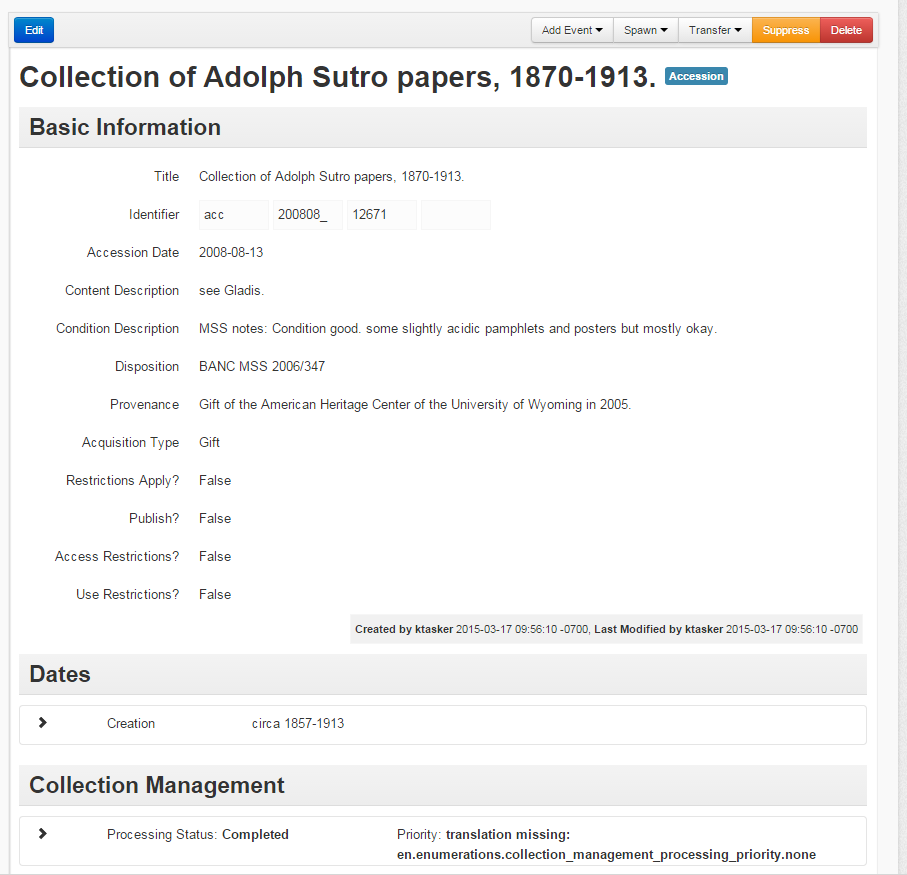 38
[Speaker Notes: [Slide 11]

This is something we’ll have to fix on a case-by-case basis during regular processing and record updates. It’s also a perfect example of how quickly things change in the agile development of ArchivesSpace: these fields are no longer part of the Collection Management module in version 1.3. We’re preparing to upgrade to the latest version but it’s unknown at this point how our data will fare.

We also have not imported Agent Names or Subjects at this time because of data cleanup needs; there is additional information stored in ECMS which does not currently map to any fields in ASpace; and we still have records in other legacy databases which are not yet represented in ASpace.]
“…next up for us is to worry about the files…”
1,286 XML files 
Various encoding methods
323 with Digital Archival Object elements <dao>
22 successfully imported so far…
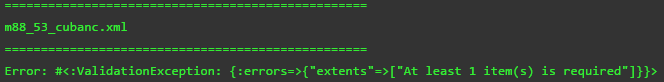 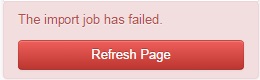 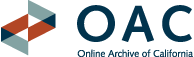 39
[Speaker Notes: [Slide 12]

We’re looking at importing 1,286 XML files which were encoded according to evolving standards over last 20 years; over 300 have digital objects which present a challenge. Along with our Library IT, we’re in the process of categorizing XML files by their creating method/standard, and testing out solutions which can hopefully be applied in batch by script.]
The “Extent” of the Issue…
EAD-valid legacy encoding:

<physdesc label="Extent">
<extent>1 album (1 prelim. leaf, 24 photographic prints mounted on 12 leaves)
</extent>
</physdesc>
40
[Speaker Notes: [Slide 13]

A particular challenge we’re dealing with currently is getting our legacy extent statements to map to the required Extent fields in an ArchivesSpace resource record. Here’s an example of encoding which was perfectly valid at the time it was created, but which does not conform to the ASpace import specifications.]
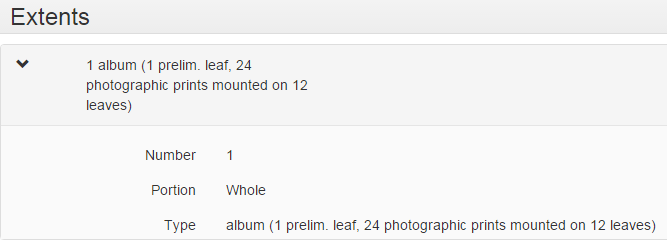 This string was automatically added to our “controlled” value list of Extent Types… 


(= Hot Mess!)
41
[Speaker Notes: [Slide 14]

To fix this, we had to experiment a bit to find out how ASpace treated multiple extent statements. We found that it would parse the EAD until it found an extent statement which began with a number, and then would shoehorn that value into the Extent Number and Extent Type fields. Any additional extent statements would get dumped into the container summary text field.

Who wants to clean up that value list?!]
The Fix
<physdesc>
     <extent> 0 needs updating</extent>
     <extent>Number of containers: 20 cartons; Linear feet: 25
    </extent>
</physdesc>
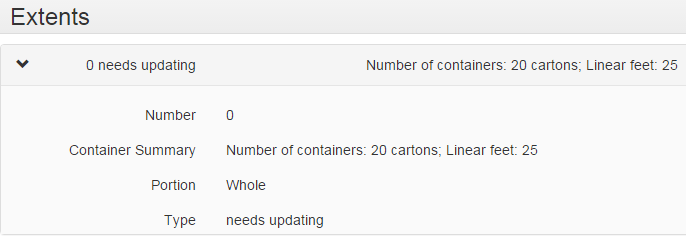 42
[Speaker Notes: [Slide 15]

Ideally, we would have the time and the staff to edit all of our legacy EAD to conform to the ASpace import requirements and to ensure our extent measurements are correct.

Practically, we need a quick-and-dirty fix which will allow us to move the EAD into ArchivesSpace where it can be reviewed, revised, and re-exported if needed. We just needed to give ArchivesSpace what it wants: a parsable <extent> statement with a number / type pairing. Once ArchivesSpace was happy, voila! A valid import. This preserves the container summary information without splitting it up and sticking chunks of it into the Extent Type value list. Of course, now we have to edit the Resource Record to record the actual extent of 25 Linear Feet in the appropriate fields, but that’s a manageable task for the amount of EAD files we have.]
Success!
43
[Speaker Notes: [Slide 16]

Here’s a finding aid which has been successfully imported into ASpace. Note that the EAD importer and ASpace documentation/error reporting is improving with each new version, and we’re moving ahead with 28 additional EAD files recently imported into our testing instance ]
It’s Not All About ASpace
Implementing a new collection management system is also about implementing change

Change from existing tools
Change from existing workflows
Change from existing policies
44
[Speaker Notes: [Slide 17]

This is the hardest part of implementing ArchivesSpace. Whether you’re a lone arranger, work in a small shop, or have dozens of coworkers, if your work involves collection management (and everyone’s does, at some level) then your work is going to change when you start using ArchivesSpace. I think it will change for the better- look at this slick intuitive tool which will help you keep track of all your information in one place! It’s web-based, so you can get to it anywhere, you can link related records together, you can move stuff around and export EAD and MARC. 

But it’s different from what you’re used to. It’s also deliberately designed to give institutions a huge amount of flexibility in how they use it – ASpace provides the fields, you decide how to use them. There are recommendations and crosswalks with DACS, MARC, and EAD, but you can also build your own Classification scheme, customize the controlled value lists, add new Events, and create User Defined fields. So this requires everyone to agree on what fields to use and how, and that requires new policies and new workflows. 

Ways to make this easier: include representatives from different areas in the discussion process. A manuscripts archivist and a cataloger are going to have different needs, and you need to know what those are and how to accommodate them. People aren’t going to use the tool the way you want them to if it doesn’t work for them. Take notes (minutes) of your discussions so you can remember what you all agreed on. Write clear, concise documentation for users to refer to. Hold open training sessions and demos. Encourage feedback, even if it’s negative. Ask people what a good workflow looks like.]
“you’ll be all about ASpace: no trouble”
Your migration is only as good as your source data.
Form good partnerships and listen to people.
Learn about data mapping and/or seek help from technical staff.
Take the opportunity to review old policies and practices.
It’s only for now: change and improvements come often!
45
[Speaker Notes: [Slide 18]

So, with some preparation, you can be all about ASpace, ‘bout ASpace, no trouble. 

The main thing for large custom migrations is to start with clean data and work according to the import specifications. Know where you’re going! Test and document.

Form good partnerships with the people who will use the tool and support the tool. Make friends with people in IT, or with people who can help with the more technical details of installation and upgrade.

Since development of the application is ongoing and community-driven, you’ll need to be prepared to be flexible and responsive to change- and reach out to the ASpace team and to other members/users for support.]
Questions?
Kate Tasker, The Bancroft Library, UC Berkeley
ktasker@library.berkeley.edu
510-643-2886
@kate_tasker

ArchivesSpace Users Group Listserv Archives:
http://lyralists.lyrasis.org/mailman/listinfo/archivesspace_users_group 

NASA Interns “All About That Space” Parody: 
https://www.youtube.com/watch?v=kHy08ZPav88
46
[Speaker Notes: [Slide 19]

You’re welcome to contact me directly with any questions, or if you’d like to see our draft user documentation. Thanks!]
A Tale of Two Instances
Emily Vigor
Collections Archivist
Environmental Design Archives
UC Berkeley
[Speaker Notes: Today I’ll be talking about our experience using ArchivesSpace]
Environmental Design Archives
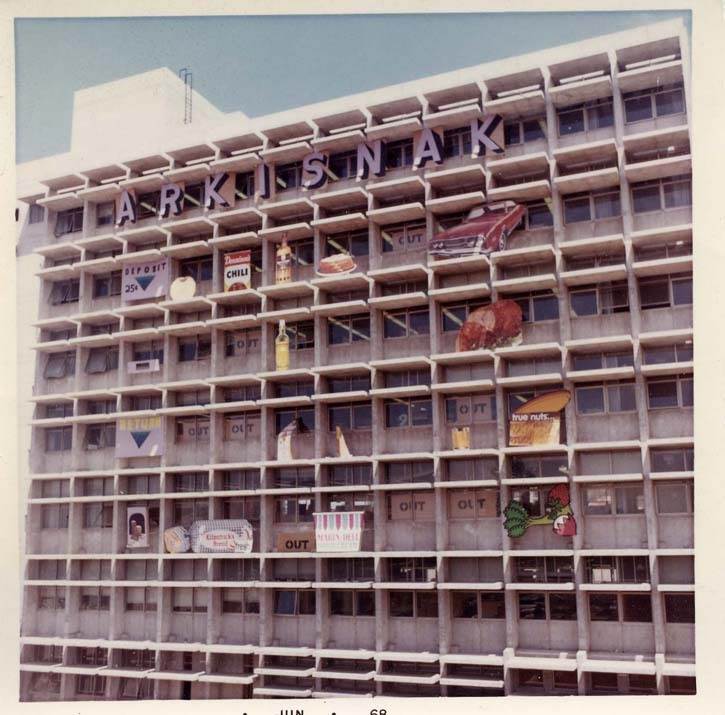 Design heritage of 
     N. California
200+ Collections
Affiliated Library
Archisnack, Wurster Hall as vending machine
[Speaker Notes: The EDA holds more than 200 collections documenting the architectural and landscape heritage of Northern California
Within the UCB campus structure, EDA in a unique situation as we’re an affiliated library (8 total)
Not part of main library 
we weren’t involved with initial discussion to join Aspace
We’re not under the support of the Library IT ; our software either managed by campus IT or local departmental IT]
Collection Management Tools
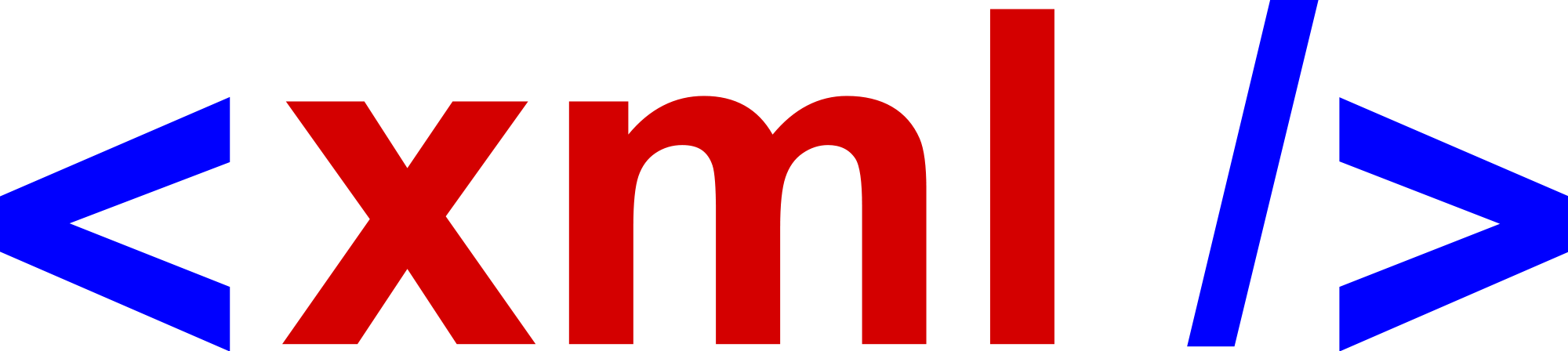 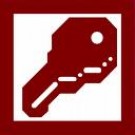 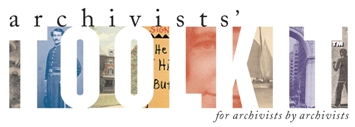 [Speaker Notes: Prior to Oct 2012, no collection management software in place
Curator created detailed spreadsheets that included all relevant information throughout their processing stages
Previously encoded finding aids by hand or using a Microsoft Access template the Bancroft Library had shared with us
Nov 2012 - I participated in a webinar training for ArchivistsToolkit – just in time to find out that Aspace was on the horizon
We decided to implement AT though to get familiar with using a collection management tool
Opted to use California Digital Library hosted instance
We were able to successfully encode 3 finding aids using AT during that first year
We decided to hold off on trying to import legacy records until we knew more about Aspace]
ArchivesSpace - Pilot Program
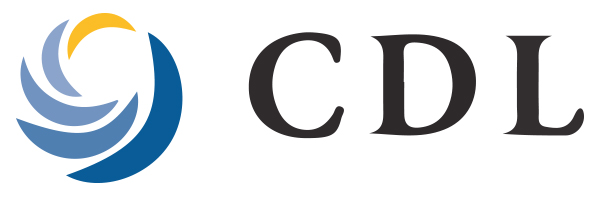 Hosted ASpace instance
For UC Libraries and UC affiliates
6 month trial period
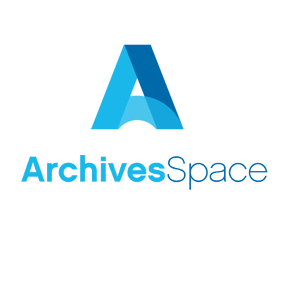 [Speaker Notes: October 2013 – Contacted by Adrian Turner at the CDL to see if we would like to participate in a pilot program to test if CDL would be able to host Aspace
Would be offered UC Libraries and UC affiliates only
We decided to include ourselves as we were eager to participate and move our finding aids into a collection management system
January 2014 – CDL Aspace pilot program launched with a commitment to a six month period (Jan-June 2014) CDL would monitor and evaluate resources and level of effort required to establish and maintain the instances
Once our instance was established, Adrian sent us all a quick start for instructions to use the software
Because CDL was not an institutional member, we did not have access to more detailed instructions]
Implementation
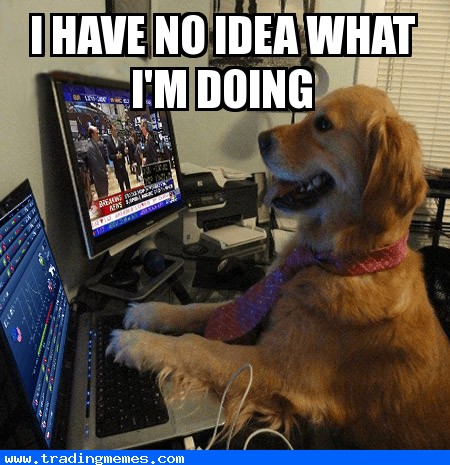 Legacy records
Validation issues
Exportation issues
Stop and reflect
[Speaker Notes: Excited to start, and automatically try to import all of our legacy finding aids from files grabbed off the OAC
Half validate and half don’t, likely due to DACS requirements that our old finding aids didn’t comply with
Ones that did validate in Aspace have issue of extra coding being added to Aspace fields when importing legacy records. Also issue of some EAD output not getting reflected when exporting from Aspace, so the finding aid won’t validate on the OAC
These were issues that we let the Aspace developers know about
Stop and reflect on next steps]
Next Steps
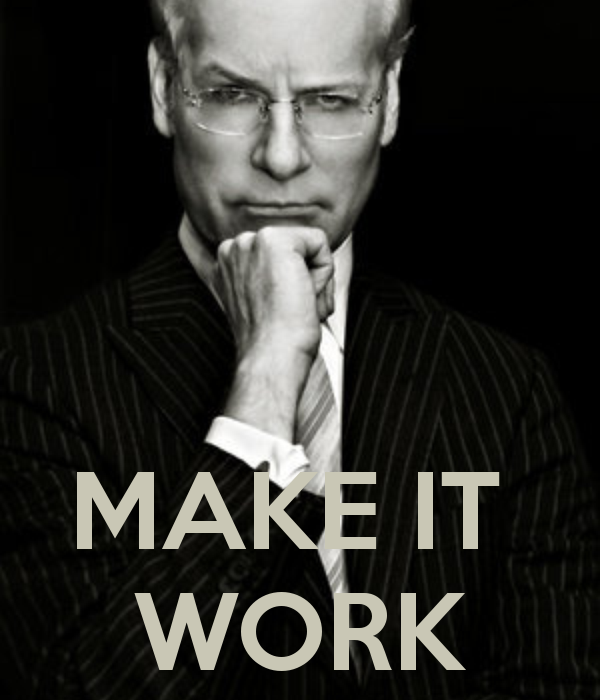 Training
Planning
Community
Internships
[Speaker Notes: Realized we needed some more detailed training
May 2014 – coworker and I took part in a 2-day Aspace training with Brad Westbrook and Adrian Turner at UC Berkeley
Incredibly useful, live demonstration is helpful as someone who is more visually oriented
Also introduced us to the community on campus that would be using this tool which included members of both affiliated libraries and the main library
Helped us figure out our next steps]
Accession Records
[Speaker Notes: Accession records
Reference Archivist Chris Marino used a CSV template provided by ASpace to load our accession records]
Accession Records
[Speaker Notes: Once we loaded the CSV file into Aspace, our accession records were automatically propagated for us
Were able to spawn resource records from these accession records
This means that these two records are digitally linked to one another, and is helpful for us if we ever need to look back at the origin of a collection]
Next Steps
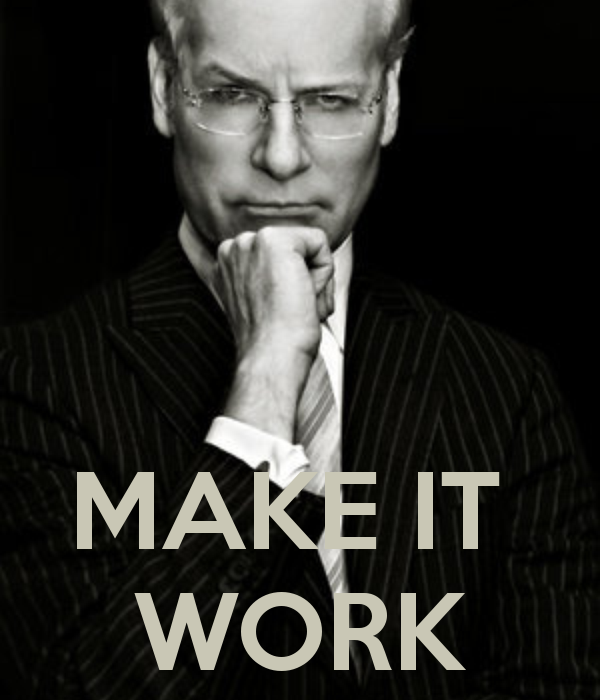 Planning
Internships
[Speaker Notes: Since we have a relatively small number of finding aids, we decide to manually enter our finding aids into Aspace – gives us a good chance to clean up legacy data and make our finding aids cohesive
One of the ways we thought we would tackle this was to put out a call for interns to work with this tool
Were fortunate enough to have a SJSU MLIS student intern with us and enter legacy records into Aspace for a semester this year
Good experience for them as a marketable skill when looking for jobs, and a great opportunity for us to work through this backlog
Which instance to use – CDL or UCB?
Would we be able to migrate from one Aspace to another?
Would UCB library IT be able to support us?]
Instances
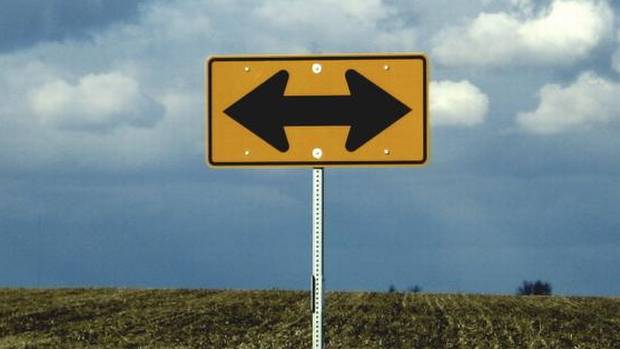 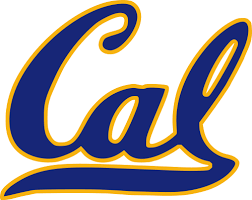 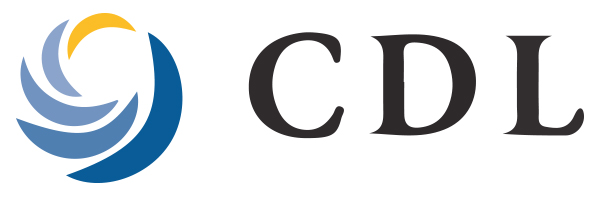 [Speaker Notes: Were provided an UCB hosted instance in Fall of 2014
Our instance was shared with several affiliated libraries on campus; could only be done this way as that’s all the main library IT could afford financially and staff wise to manage
Each had our own account with the instance to set up staff and work on our records
Issues
We could see and edit each others records when at the system administrator level
Non EDA staff names appearing in our users list
Subject and name authority files
How to ingest legacy records into correct repository?
Example: one library in our shared instance has around 500 legacy records that they want to import into Aspace. There is no way for them to designate that they want them to ingest into their repository. They could ingest into our repository.  We haven’t tested this out for fear of having to clean up a lot of data.
We discovered that this was due to an incorrect installation of Aspace by the IT department and could be resolved
It was enough of an issue though that many of us have opted to work with CDL or with our own departmental IT to maintain our own Aspace instance]
Instances
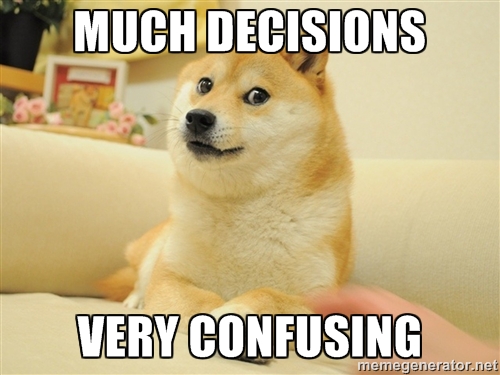 Califa to help negotiate affordable group pricing for ArchivesSpace hosting with Lyrasis
Contact Tanya Hollis (thollis@sfsu.edu) if interested
[Speaker Notes: CDL recently decided they will be unable to host Aspace outside of UC Libraries and affiliates
Email from Tanya Hollis on August 4
A number of Bay Area institutions have begun to explore transitioning from Archivists’ Tooklit to ArchivesSpace. Rather than each institution working on its own hosting solution, they have decided to work with Califa, the statewide California library consortium, to negotiate affordable group pricing for ArchivesSpace hosting with Lyrasis, as they believe that Lyrasis can offer the user support they don’t have within their home institutions.
Email sent extends an invitation for other California institutions to join, with the hope that a large number of initial participants will increase Califa’s negitiating power
Were hoping to hear from all interested institutions by August 15, but can still try to email Tanya Holliss at thollis@sfsuedu if interested]
Lessons Learned
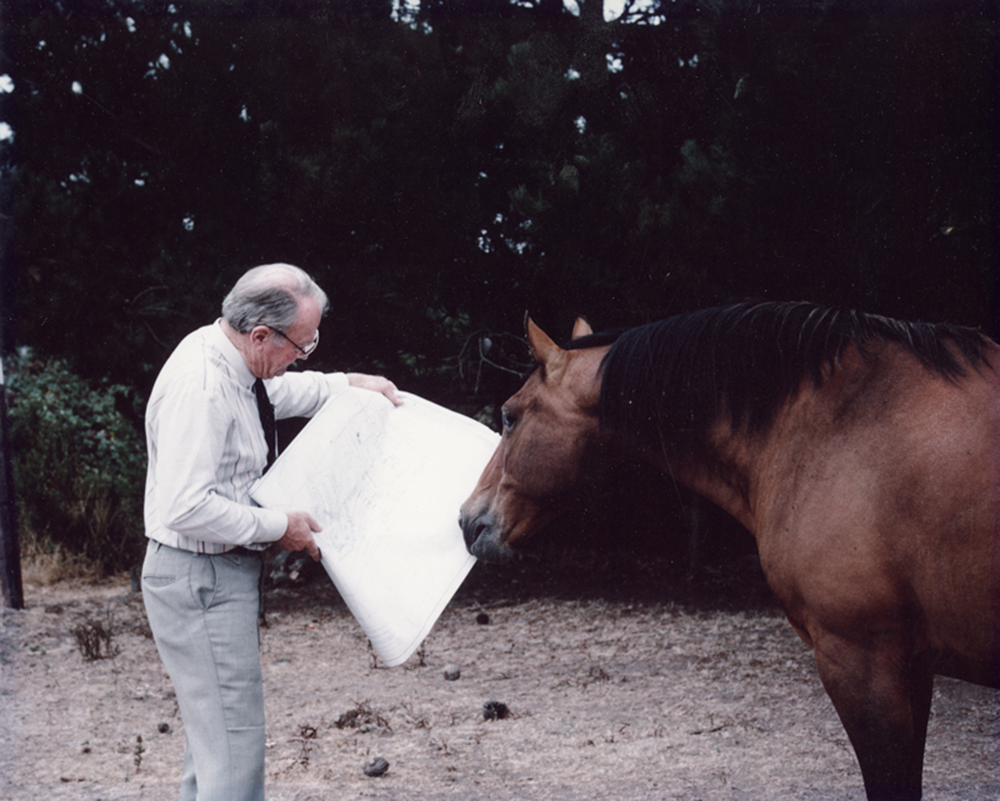 Planning
Patience 
Collaboration
Flexibility
EDA images: Landscape architect Robert Royston showing his designs to a horse
[Speaker Notes: Lessons learned and future plans
Take the time to plan our your implementation and steps, rather than just jumping in
Will help you from having to repeat work later down the road
Patience in key – when you’re the guinea pig for new software, you need to be prepared for some bumps in the road
Collaboration – since there are numerous libraries using ASpace, try to work together to figure out problems, share ideas, and just get to know each other. It makes a large institution feel much more human. If you’re in a repository that’s more singular, there’s also a very active listserv
Flexibility – This software is still fairly new and there are still issues with each update. Need to be flexible as the software moves forward, but overall it’s a very useful tool for us]
Thank You!
Emily Vigor
Collections Archivist
Environmental Design Archives
UC Berkeley
evigor@berkeley.edu
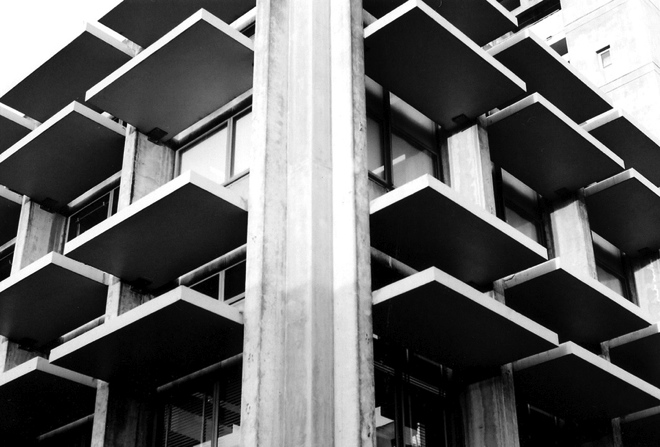 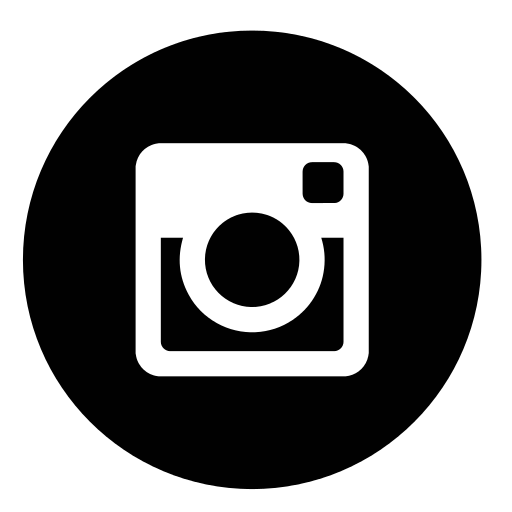 edarchives
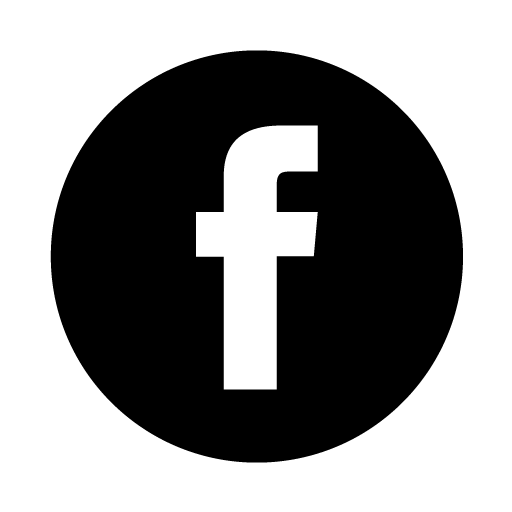 EnvironmentalDesignArchives